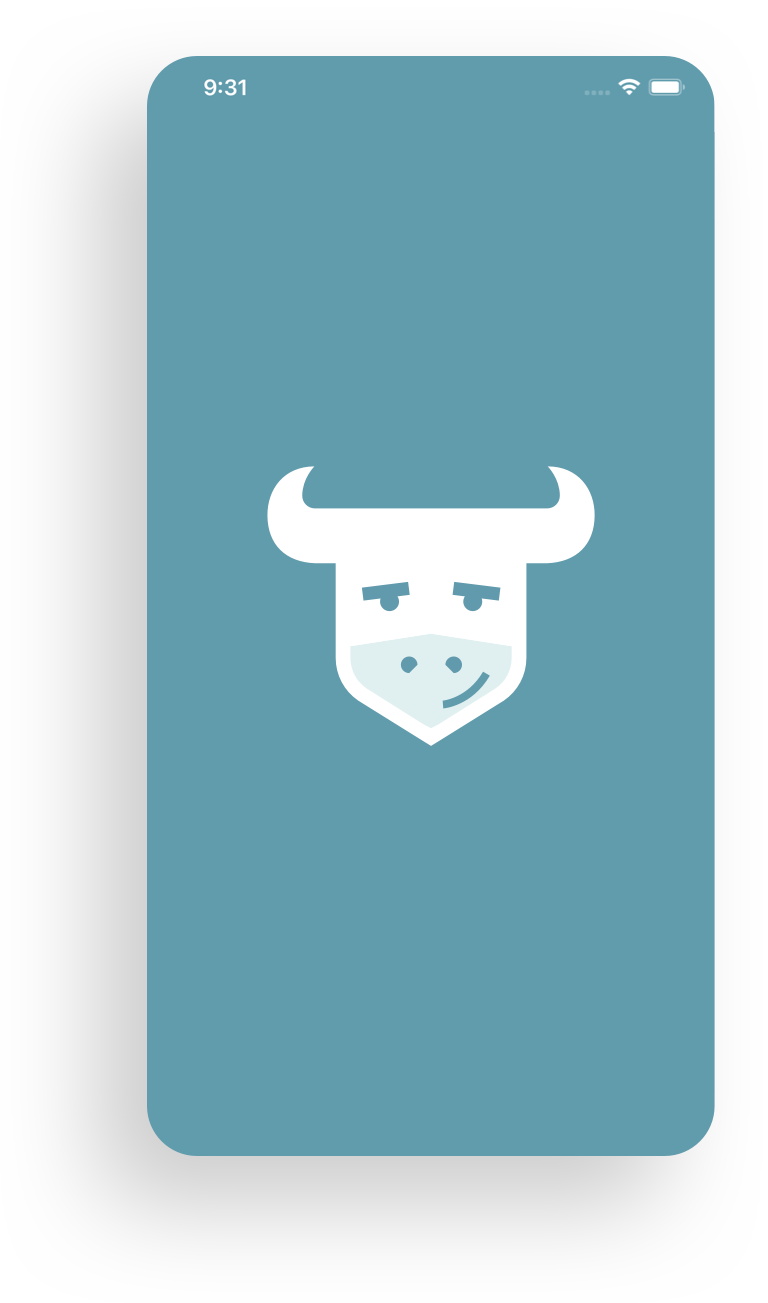 JOIN THE TASTING
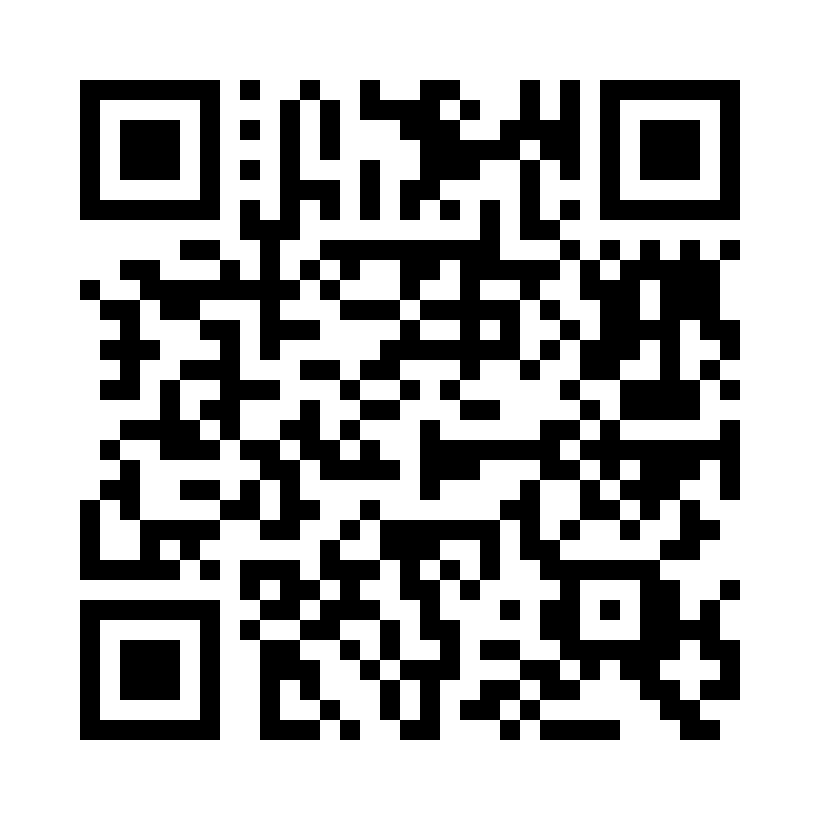 Get Sample Ox, open the MBAA 2023 event or use this QR code
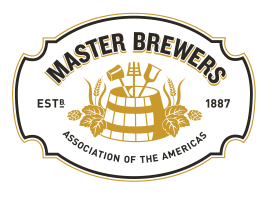 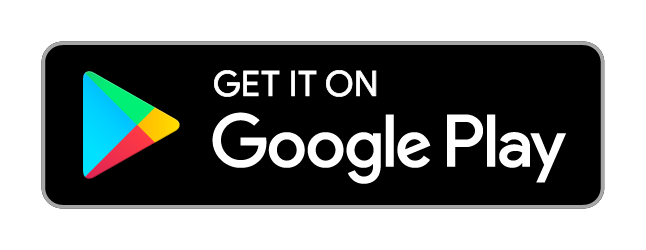 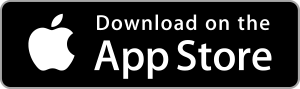 Diving Into Low and Non Alcohol Sensory
Speakers: 
Ben Kehs: Deschutes Brewing
Richard Preiss: Escarpment Laboratories
Ryan Bross: Surly Brewing Company
Lindsay Barr: DraughtLab Sensory

Moderator:
Molly Browning, Lallemand Brewing
Ben KehsInnovation Brewing Manager, Deschutes Brewery
Ben is currently the Innovation Brewing Manager at Deschutes Brewery, overseeing Pilot Plant, Pub Brewing, and Barrel Aging Operations
Prior positions held at Deschutes include Brewer, Cellar Manager, Portland Pub Head Brewer, and Barrel Program Manager
Ben received his Bachelors Degree from Penn State University and has a Diploma in Brewing from the Institute of Brewing and Distilling
3
Richard PreissCo-Founder, Escarpment Laboratories
Richard is cofounder of Escarpment Laboratories, a yeast producer in Guelph, Ontario. 
Richard guides the company's R&D efforts and acts as the connecting point between sales, laboratory, and production activities. 
Richard graduated from the University of Guelph with a Masters of Science in Molecular Biology & Genetics.
4
Ryan BrossLaboratory Manager, Surly Brewing Company
Ryan is the Laboratory Manager at Surly Brewing Company. He joined the industry in 2020 having previously worked in food manufacturing in a large fortune 500 companies doing quality control with probiotics and milk cultures. 
Fun fact, Ryan was also a laboratory supervisor at a food pathogen testing lab and so is able to bring this previous knowledge to hopefully influence the brewing laboratory world.
5
Lindsay Barr, CSO and Founding Partner, DraughtLab Sensory
Lindsay is the CSO and Founding Partner of DraughtLab Sensory Software where she helps food & beverage companies use tasting technology to make products that people love. 
After earning a Masters in Food Science from UC Davis, she began her career at New Belgium Brewing Company managing the Sensory and Consumer Research program.
 Along with her work at DraughtLab, she teaches Sensory for the Master Brewers course at UC Davis and the Siebel Institute and judges global beer competitions. 
During her career, she has published numerous groundbreaking techniques to lower the barrier-to-entry into sensory science and continues to be passionate about making sensory accessible for all businesses.
6
Outline of Workshop
Ben Kehs: Mechanical removal of alcohol and flavor effects
Richard Preiss: Maltose negative yeast strains
Ryan Bross: Discussion of different maltose negative yeast evaluations at Surly
Lindsay Barr: Discussion of beer related sensory gap
7
[Speaker Notes: This workshop will seek to answer one fundamental but perplexing question. And that is: How to you get from flavors of a traditional strength beer to one with less or no alcohol?]
Mechanical removal of alcohol and flavor effects
8
Removal of Alcohol and Sensory Effects
Review of RO membrane alcohol removal w/ a brief comparison to evaporative removal (specifically vacuum distillation)
Sensory attributes of ethanol
De-alcoholization and sensory
How to close the gap
9
Our Take and Experience
We are primarily focused on RO membrane filtration

Currently installing RO membrane skid for on-site production

Tunnel pasteurizer for package stabilization
10
[Speaker Notes: - Our de-alcoholization focus is on RO membrane filtration.]
RO Membrane Filtration
11
The Membranes
RO or Nanofiltration (NF) Spiral Wound Membranes
Use high pressure to molecularly separate water and ethanol from the product stream
Small carryovers include volatile aromas, flavor-active fatty acids, and acidifying components
Susceptible to membrane fouling and require membrane-specific CIP chemicals for cleaning
Susceptible to heat damage >120°F
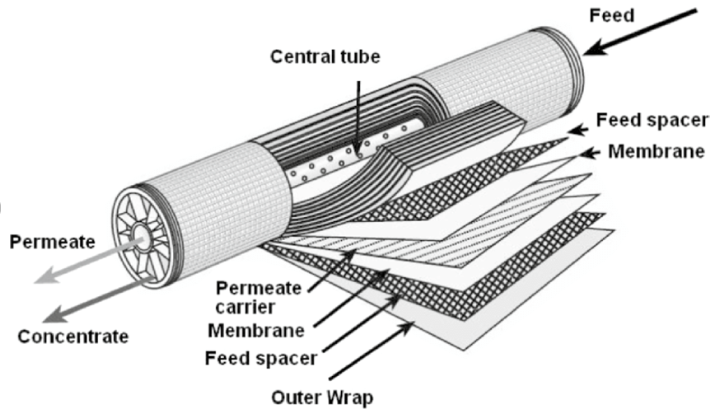 Phase One: Concentration
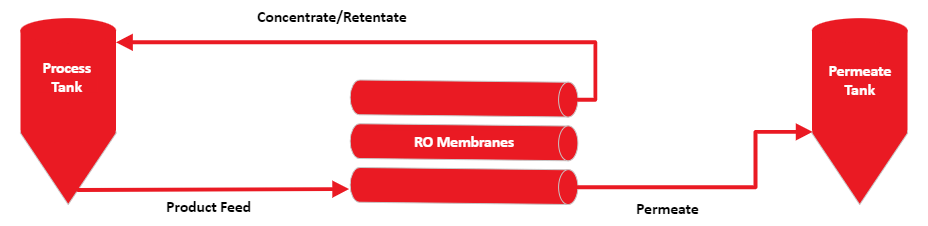 Higher-Strength Permeate
Correlates to the ABV of the product

Effective to a Point
Great for early-stage dealcoholization
The less water/ethanol in the feed, the harder time the membranes will have removing it
Typically reduces the volume in the process tank by 50% (2x concentration)
Phase Two: Diafiltration
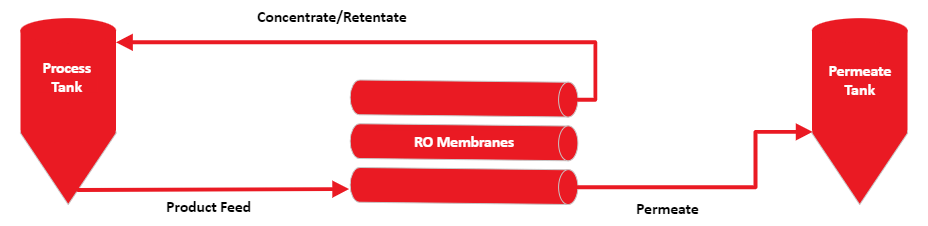 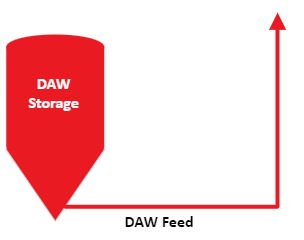 Introduction of de-aerated water into the product feed
Assists in later-stage ethanol removal (washes out remaining ethanol)
All water added is removed through the membranes as permeate along with residual ethanol
Can effectively remove ethanol down to <1% ABV
Phase Three: Reconstitution
Adds back the water removed during concentration

Important to find balance between yield and flavor of reconstitution

Brings the product ABV to <.50%
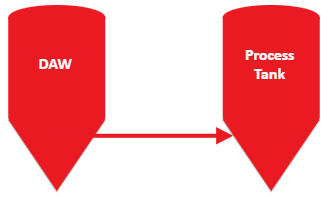 Pros and Cons of Alcohol Removal Methods
16
[Speaker Notes: Pros
Both start with a fully fermented beer and both yield two product streams (low alcohol beer and water/ethanol stream)]
Sensory Attributes of Ethanol
Sweet/Bitter/Sour
Scinska et al, “Bitter and sweet components of ethanol taste in humans”
Alcohol “heat”
Solvent properties
17
[Speaker Notes: Takeaways from Scinska paper:]
De-alcoholization and Sensory
18
What is lost during your process?
Organoleptic qualities of your permeate stream?
Membrane Filtration
Balance between product integrity and operating efficiency
Membrane selection
Operational parameters
Concentration and dilution strategy
Potential impacts to head retention
Thermal/evaporative processes
Re-introduction of lost aroma fraction?
Solvent properties of your beer
Impact to hopping and adjunct additions
19
Oxygen and Stabilization – Sensory
Oxidation considerations
Process complexity – more touch points and equipment 
Stabilization
Flavor impact of preservatives?
Thermal degradation of pasteurization
20
How to close the gap
21
How to close the gap
Consider your process
Addition timings

Common body/sweet/mouthfeel adjustments
Higher final extract
Maltodextrin
Glycerol/glycols
Lactose

Capsaicin for alcohol heat???
22
How to close the gap
Hop Aroma/Flavor
Cold side hop products

Haze
Haze stabilizers (tannic acid)
23
Protect your customer!
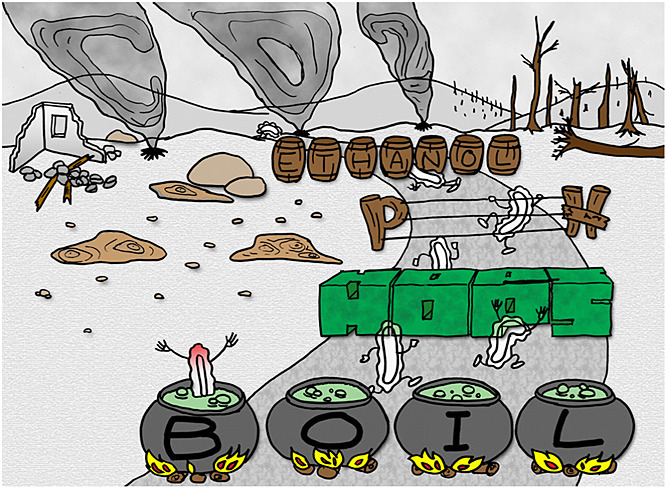 Non-alcohol Beer:  A Review and Key Considerations (Brewers Association)
24
Thanks to:
Ryan Brei, Deschutes Brewery

Ben Jordan, ABV Technology
“A Guide to NA Beer Production”

Scinska et al
“Bitter and sweet components of ethanol taste in humans”

Brewers Association 
Authors of “Non-alcohol Beer:  A Review and Key Considerations”
25
Thank You
Ben Kehs
bkehs@deschutesbrewery.com
26
Maltose-Negative YeastsRichard PreissNABLAB Workshop
[Speaker Notes: SAY:

Good morning everyone and welcome to today’s session. The [name association] presents [name of session title]. 

I would like to introduce myself. I am [insert name], from [company]  and I am [position at company, brief relationship to association or topic] and I will be moderating the session.]
NA Beer Production Methods
I will be covering this topic
28
Sugar profile of wort
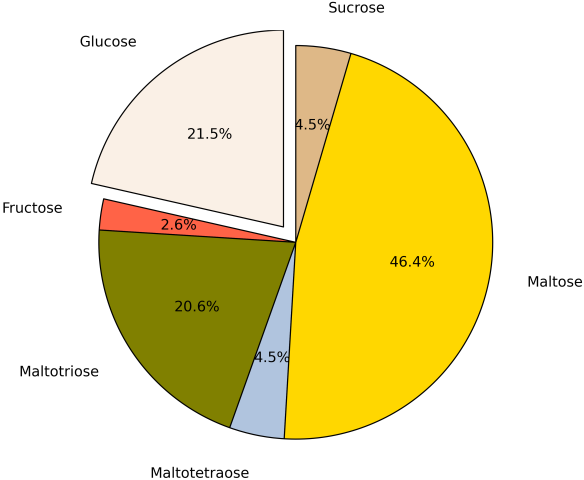 Source: Eureka Brewing
29
Fermentation by regular yeast (ale or lager)
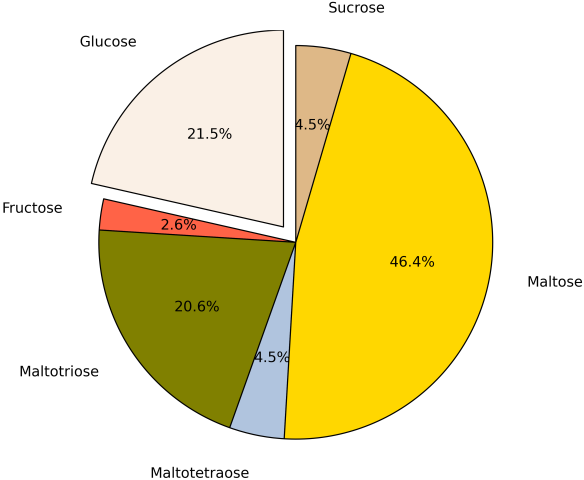 ~70-80% ADF
+
+
+
+
Variable
-
Source: Eureka Brewing
30
Maltotriose negative yeast
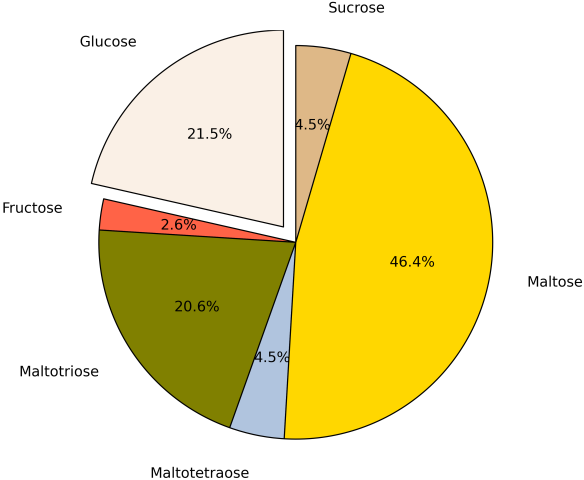 ~40-60% ADF
+
+
+
+
-
-
Source: Eureka Brewing
31
Maltose negative yeast
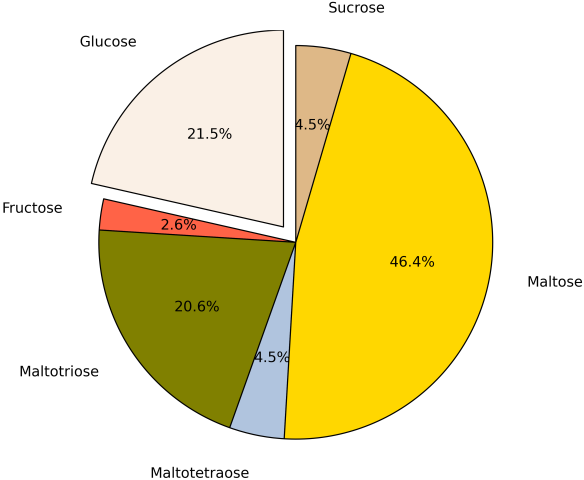 ~10-25% ADF
+
+
-
+
-
-
Source: Eureka Brewing
32
Typical fermentation profiles – Ale yeast, maltotriose negative, maltose negative
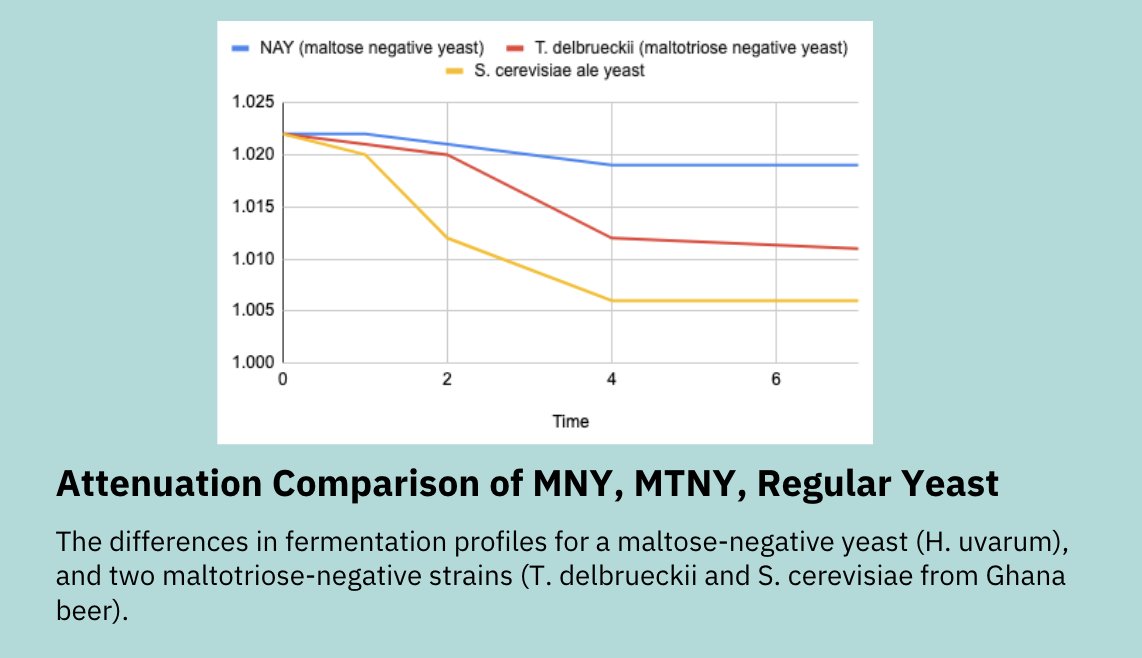 33
Comparing fermented NA methods
34
General tips for fermented NA beer with maltose negative yeasts
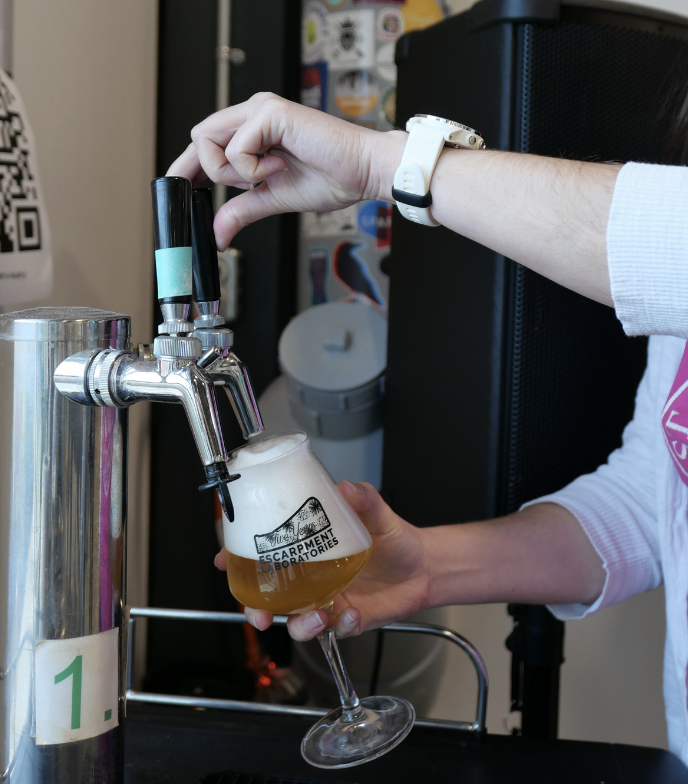 Use ALDC enzyme to reduce the risk of diacetyl formation
Make a low-gravity wort with a high mash temperature to reduce fermentability
Use yeast nutrients in the whirlpool to make up for the low-nutrient wort
Pasteurize the finished beer 
Build in malt character with specialty grains e.g. Vienna malt
35
Comparing maltose negative yeasts
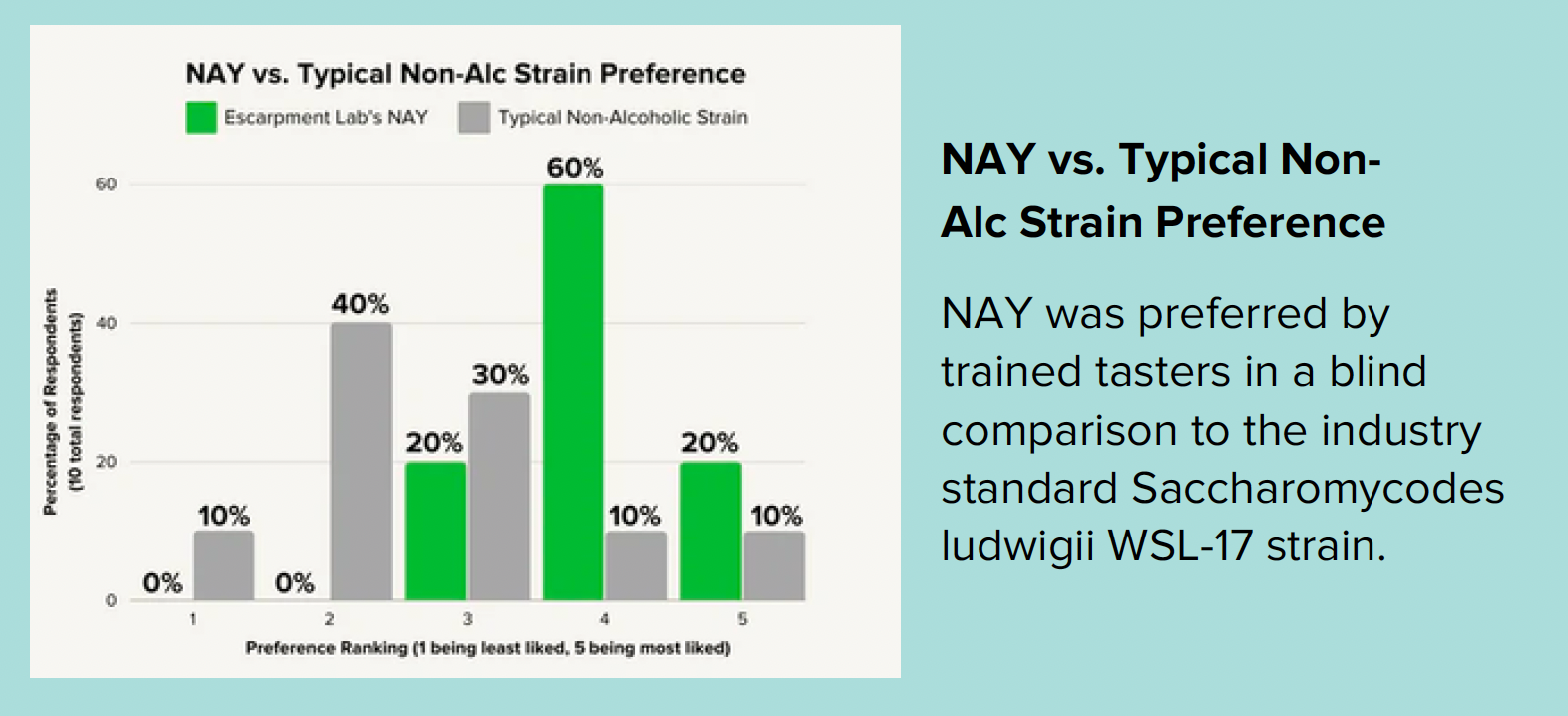 36
Maltose negative yeast options
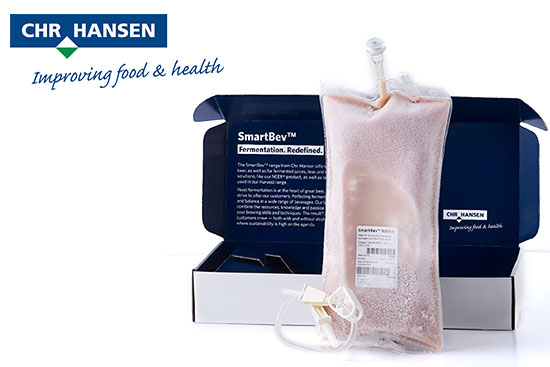 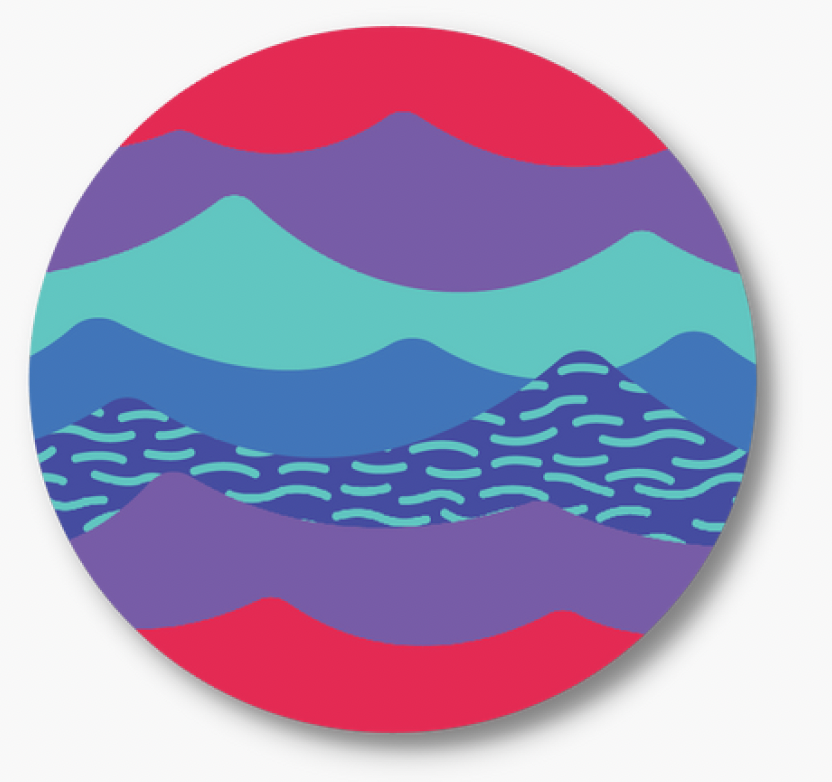 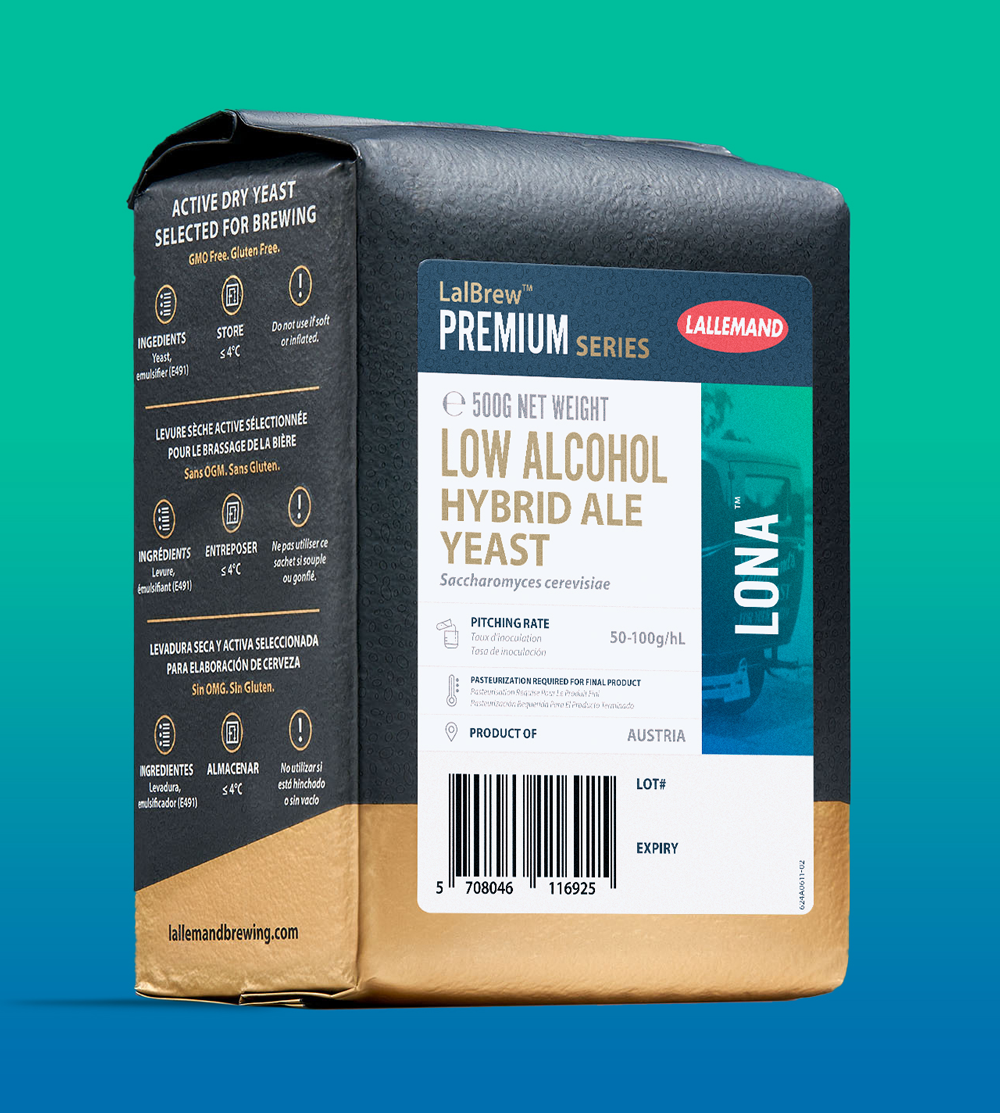 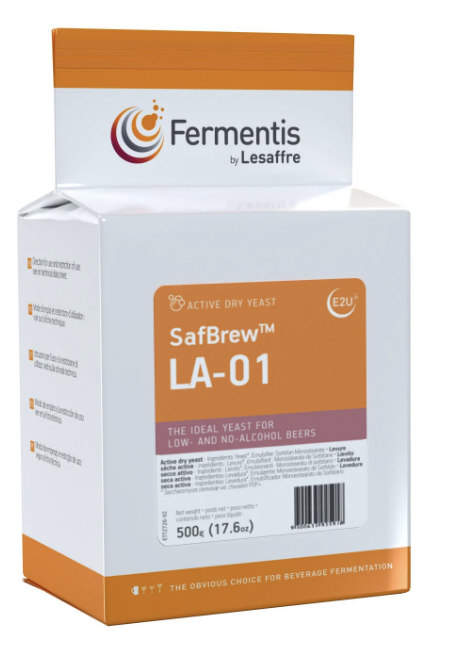 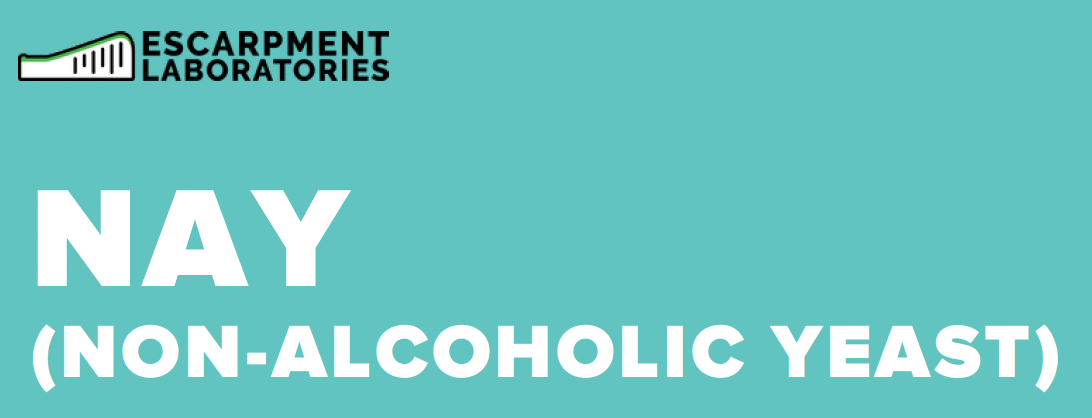 Escarpment Labs NAY Hanseniaspora uvarum
Chr Hansen NEERPichia kluyveri
Lallemand LoNaS. cerevisiae
Fermentis LA-01S. cerevisiae
Var. chevalieri
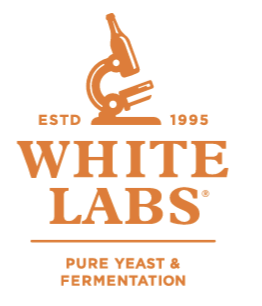 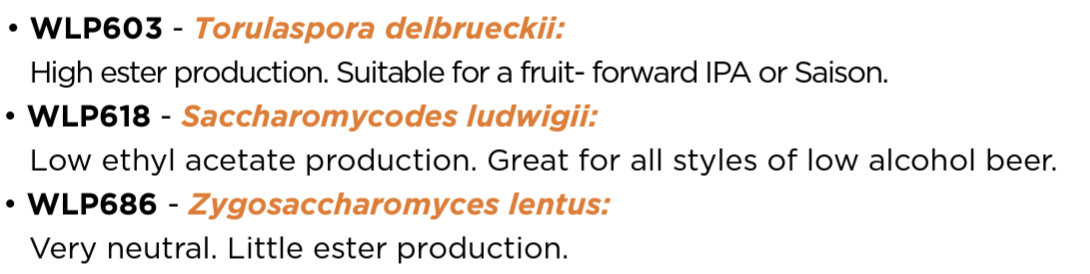 37
Learn More
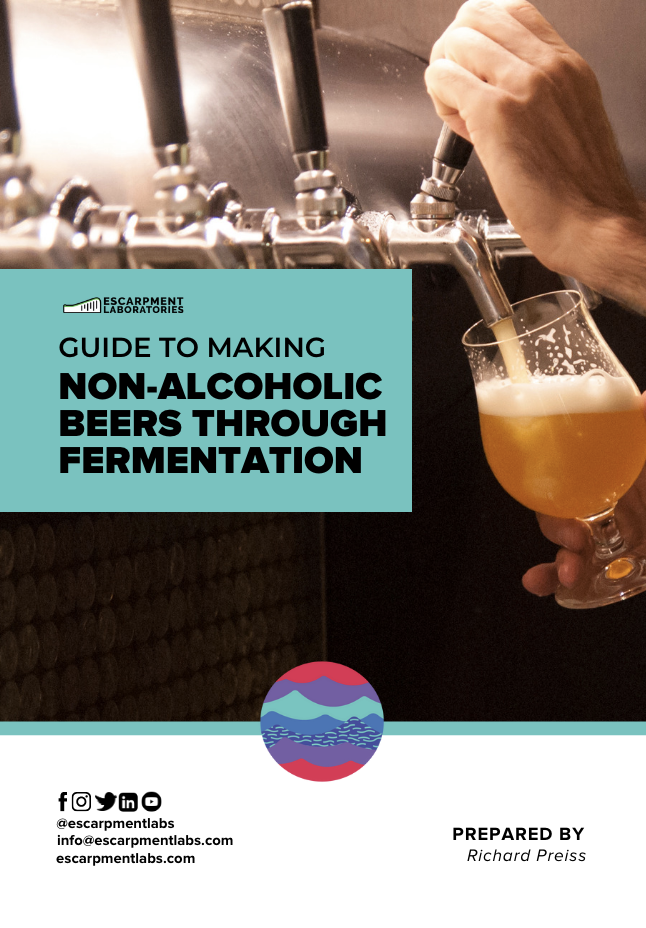 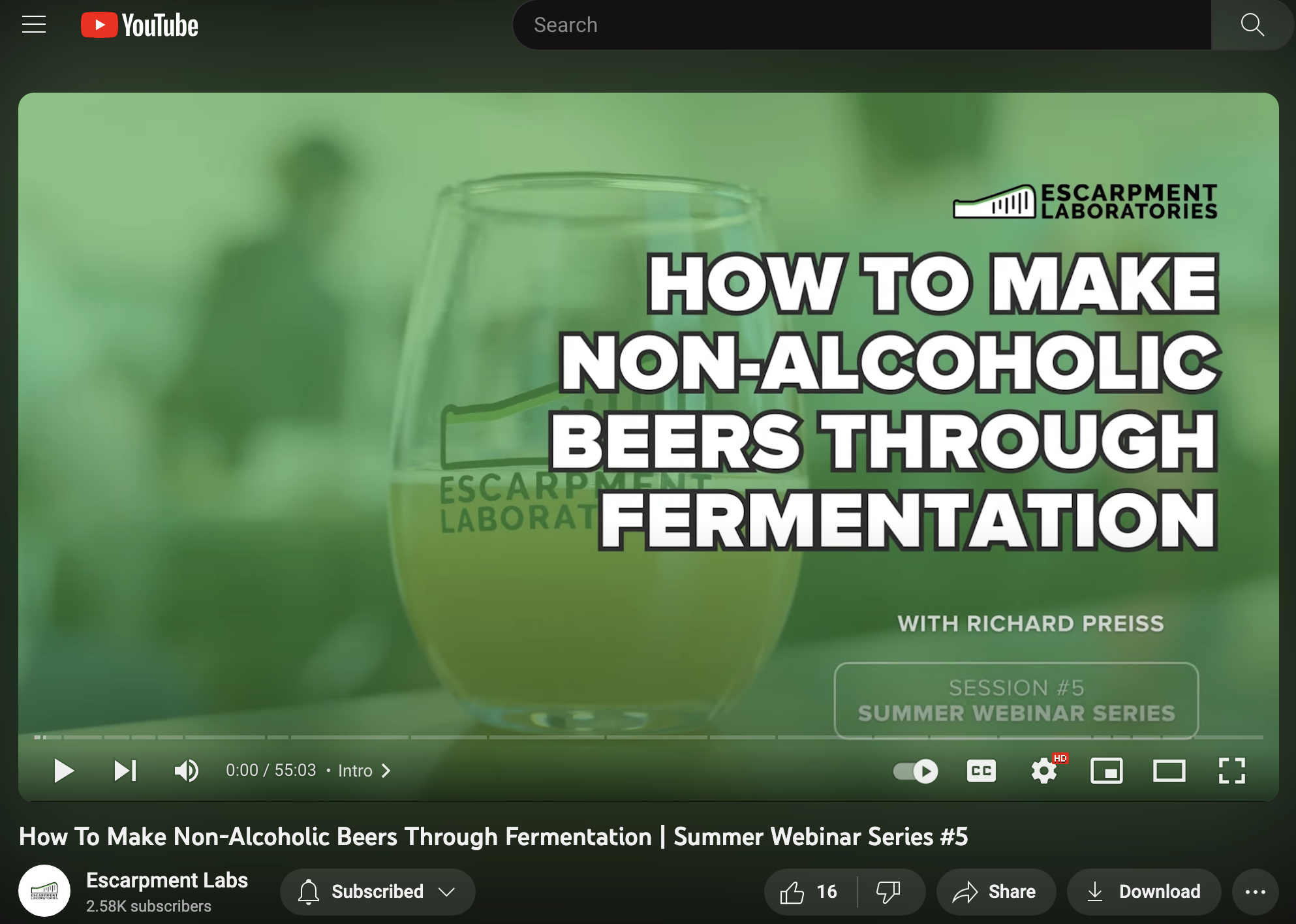 <-
Free download on escarpmentlabs.com
->
Recorded Webinar on YouTube
38
Ryan BrossSurly Brewing CompanyNA Beer Trial
Maltose Negative Yeast strain evaluation
We chose seven different Maltose and Maltotriose negative yeast strains to evaluate the flavor impact using the same wort stream
Each of these were pitched at the same rate and fermented under the same conditions
The only strains grown up in house were the Berkley Yeast BY1502-1503
These organisms arrived on plates for selection and to be grown in the lab to the right concentration
These were grown in a YPD broth until desired concentration was reached
Commercial yeast used
Fermentis (LA-01): Saccharomyces cerevisiae var. chevalieri
Lallemand (LONA): Saccharomyces cerevisiae hybrid 
Christian Hansen (Neer Poly):Pichia Kluyveri 
White Labs (NA All Day):Saccharomycodes Ludwigii
Berkley Yeast BY1502 (experimental strain)
Berkley Yeast BY1503 (experimental strain)
Escarpment Labs (NAY) Hanseniaspora Uvarum
40
How was the wort made?
Ingredients were mashed at 168F for 60min 
This was chosen to limit the creation of simple sugars produced and create more unfermentable dextrins
The mash pH was adjusted to 5.2 using citric acid
The mash was sparged at 168f until target amount of wort was collected
Target pre boil Plato 3.5
Boiled for 60min with small bittering hop addition
Aroma hops were added in the whirlpool once temperature hit 195f and allowed to steep for 30min
Citric acid was also added during whirlpool step to drop the wort to 4.4pH
Wort was chilled to 70f and aerated at 3L/min or 10ppm and pumped to the 7 fermenters
The yeasts were added to each of the fermenters at desired pitching rates from each manufacture
These were then set at 70f and left to ferment
41
Fermentation results
These yeasts were left to ferment for 5 days at 70f
After fermentation was completed, the tanks were chilled.
These were all packaged and tested for sugar analysis, Ester and fusel alcohol analysis, and sensory analysis.
All NA beers were packaged with a 0.075% Sodium Benzoate and Potassium Sorbate preservative blend.
All analytical samples were taken before preservatives were added.
42
Sugar Analysis Table
Source: Rahr Technical Center
43
Sugar Analysis graph
Berkley BY1503 NA#7
Berkley BY1502 NA#6
White Labs NA All day NA#5
CH Neer NA#4
Lallemand LONA NA#3
Fermentis LA-01 NA#2
Escarpment NAY NA#1
NA Wort
Source: Rahr Technical Center
44
Ester and Fusel Alcohol analysis Table
Source: Rahr Technical Center
45
Ester and Fusel Alcohol Analysis Graph
Berkley BY1503 NA#7
Berkley BY1502 NA#6
White Labs NA All day NA#5
CH Neer NA#4
Lallemand LONA NA#3
Fermentis LA-01 NA#2
Escarpment NAY NA#1
NA Wort
Source: Rahr Technical Center
46
Sensory Results
There was a total of 14 tasters who were blindly given the NA beer samples
All the tasters did say that each of the beers were very astringent and lack a full mouthfeel.
Most of the tasters commented on some wort like characteristics for each sample
Each yeast has favorable and unfavorable characteristics noted by our tasters.
47
Conclusion and further studies
Each of the 7 yeast strains preformed better than expected
All the yeast strains produced a nonalcoholic beer with <0.5% ABV
Tasters will have to be trained on how to evaluate nonalcoholic beers.
More R&D will be needed. Two experimental NA pale ales have been made for stability, shelf life, and flavor comparisons using the top two yeasts from the study.
Two of our top NA strains have been chosen and rebrewed to get more data on characteristics of each and which fits what we are looking for in a NA yeast.
We have each of these two to taste through today
8 common beer spoiler organism have been chosen and inoculated in the NA beer at differing concentrations. This was done side by side with differing concentrations of preservatives to see the effectiveness in stabilizing a NA beer with alternative techniques
48
NA Techniques & Flavor
Consumers Dislike…
Bitterness, Astringency, Sourness, Malty
Consumers Like…
Sweet, Fruity, Hop Aroma, Alcohol ;)
“Beer Likeness”
DMS – Consumers like a bit of DMS
Skunky – Consumers tend to dislike this flavor, but it enhances “beer likeness”
Restricted Fermentation
Worty, Thick, Sweet
Physical Methods
 Dull, Sour, Thin

Mixed methods tend to produce the most favorable flavor
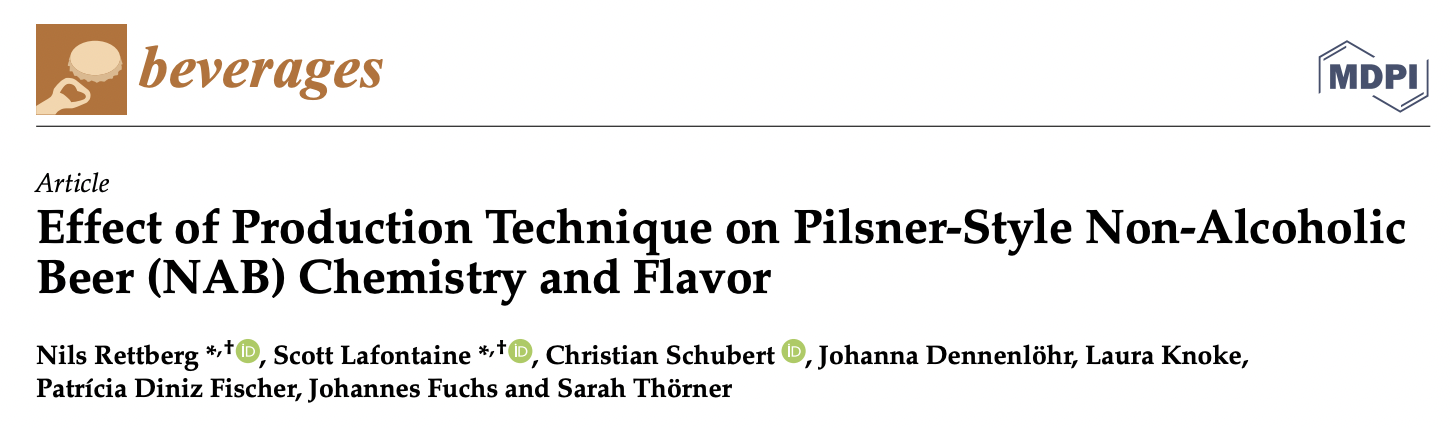 What tips would you give someone starting out in NABLAB production when designing a beer/recipe? (all)
Hot side choices
Hop selection (cold side hop choice)
Yeast selection
Other flavor additive selection 
Stabilization selection 
What do you do to counteract the perception of low body or the beer tasting watery? (to Ben, Ryan, and Lindsay)
How should brewers taste NABLAB, what changes should they make in their program compared to traditional beer? (to Lindsay)
How much is NABLAB production dependent on yeast strain selection for flavor? (to Richard, Ryan, Ben)
Do you notice a flavor difference between chemical stabilization and pasteurization? (to Ryan)
Follow up: in choosing between stabilization methods, is flavor effect a deciding factor?
Q
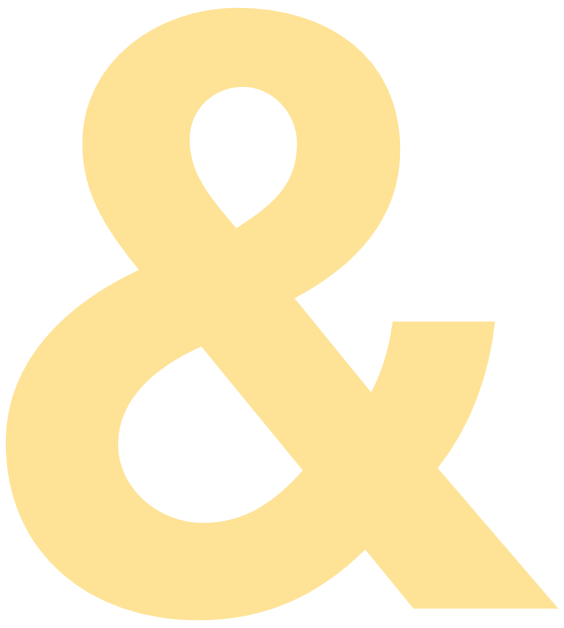 A
50
Thank you!